Çocuk Edebiyatı ve AileProf.Dr. Aynur Bütün AyhanAnkara ÜniversitesiSağlık Bilimleri Fakültesi
Çocuk edebiyatı, çocukların hem gelişimlerini destekleyen hem de onları eğitirken eğlenmelerini sağlayan sözlü ve yazılı metinlerdir.   Çocuklara okuma sevgisi ve alışkanlığı kazandırmak, çocuk edebiyatının en temel işlevlerindendir.
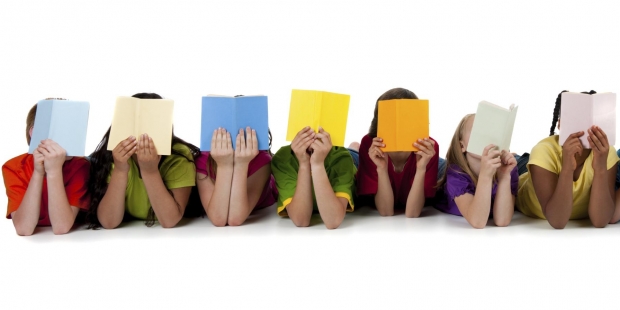 Çocuk edebiyatı ürünleri, çocuklara okuma kültürü kazandırma ve zamanla onları nitelikli metinlere yöneltme sorumluluğu taşır.
 
Hem çocuğa okuma eğitimi verir, hem de yaratıcılık ve  eleştirel düşünme becerisinin gelişmesine yardımcı olur. 

Çocukların dil bilincini ve kelime dağarcığını geliştirir, böylelikle onların okul yaşantısını desteklemede büyük katkı sağlar.
İlköğretim üçüncü sınıftan itibaren, çocuklar uzun süreli okumaya başlarlar.

Bu dönemde çocuğun evde ve okulda yönlendirilemeye ihtiyacı vardır. Çocuk yavaş yavaş okurken kazandığı bağımsızlıktan hoşlanmaya başlayacaktır. 

Üçüncü sınıftan sonra çocuklar bilim, tarih ve diğer konularda yazılmış kitapları okumaya başlarlar.
Çocukların okuma alışkanlığı kazanmasında anne babaların rolü büyüktür. Anne babalar, çocuklarına okuma sevgisi ve alışkanlığı kazandırmak için kitaplar seçerken bilinçli olmalıdır.
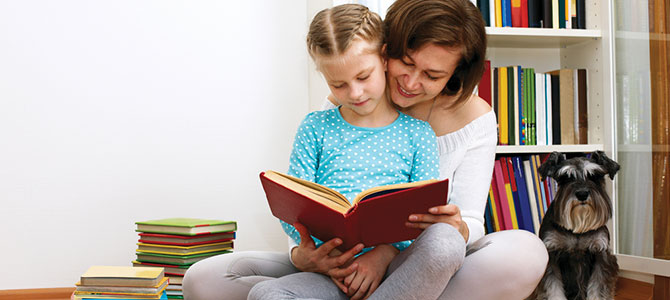 ÇOCUĞA KİTABI SEVDİRME VE OKUMA ALIŞKANLIĞI KAZANDIRMADA AİLENİN ETKİSİ
Çocuğun okuma alışkanlığı kazanabilmesi, öncelikle ailenin ardından öğretmenlerin ve kitle iletişim araçlarının çabası ile yakından ilgilidir. Bu alışkanlığın kazandırılmasında çocuğa okuma sabrı ve zevki aşılamak, çocuğun nitelikli kitabı fark etmesini sağlamak önemli noktalardır.

Bir yetişkin tarafından okunan ve çocuk tarafından da resimlerine bakılan kitaplar, anne baba ile çocuk arasında hem fiziksel hem de duygusal yakınlık oluşturur. Çocuk hem sevdiği kişi ile birlikte olduğu için mutlu olur, hem de kitap aracılığıyla yeni yaşantılar edinmeye başlar.
Ebeveynleriyle zaman paylaşımını sağlayan, bu paylaşıma ortam yaratan okuma sürecine yönelik sevgi oluşturmaya, etrafında konuşulan dilin inceliklerini sezmeye başlar. 

Ebeveynlerin çocuklarına kitap okuması, ebeveynle çocuğun bağlanma sürecini de olumlu yönde etkileyecektir.

 Çocuklara her gün belirli saatlerde kitap okunmalıdır.
Anne babalar her gün en az yirmi dakika çocuklarına kitap okumalı, ancak bu konuda zorlayıcı olmamalıdırlar.
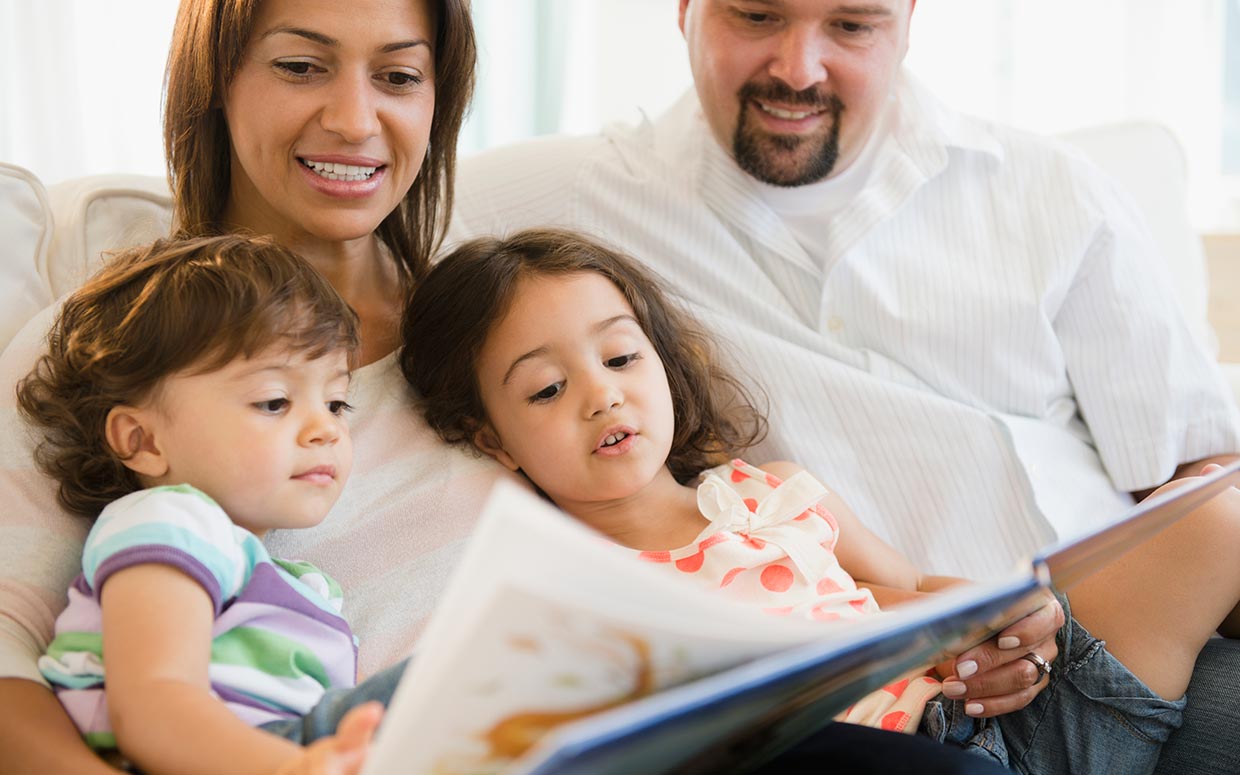 Evde çocuklarla birlikte kitap okurken televizyon, bilgisayar ve tüm elektronik oyunları kapatarak, çocuğun kitaplarla kaliteli zaman geçirmesi sağlanmalıdır. 

Ev ortamında “okuma zamanları” yaratılarak çocukla birlikte özel vakit geçirmek, ebeveyn ve çocuk arasındaki bağı güçlendirmek açısından önemlidir. Bu, kitaba değer verildiğinin önemli bir göstergesidir.

Okumanın amacı, sadece çocukları bilgilendirmek ve dünyadan haberdar etmekle sınırlı olmamalıdır. 

Yaratıcı, yani özgün buluş ve yenilik arayan, sorunlara çözüm üreten, okunan metnin içeriğini yeniden üreten düşünsel okuma süreçlerinin geliştirilmesi esas olmalıdır.
Anne babalar, yaratıcı okumaya yönelik olarak şu etkinlikleri yapabilirler:
Okudukları öykü ya da masal en ilginç yerinden kesilerek, çocuklardan bunu tamamlamaları istenebilir. Daha sonra kitabın aslı ile çocukların söyledikleri karşılaştırılabilir.

Öykü ya da kitabın oluşturduğu çağrışımlar kullanılarak, yeni bir öykü oluşturma ve anlatma denemesi yapılabilir.

Okunan metin dramatizasyonla oynanabilir.

Yazılı metinle görsel bağlantılar kurularak, okunan bir öykü ya da roman resme dönüştürülebilir.
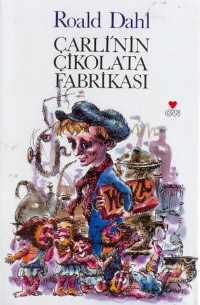 Çarli’nin Çikolata Fabrikası, Küçük Prens, Şeker Portakalı gibi dizi film, dizi film veya sinema filmi şeklinde televizyona aktarılan birçok çocuk kitabı vardır. Kitabı sevdirme ve konusunda bu kaynaklardan da yararlanılabilir. Çocuk önce kitabı okuyup, ardından kitabın filme aktarılmış halini seyredebilir. Bu etkinlikten sonra kitap ile film arasındaki farklılıklar, filmin metnin orjinaline ne derecede yakın olduğu konularında eğlenceli bir tartışma yapılabilir. Bayramlarda, özel günlerde ve doğum günü özel zamanlarda  en iyi armağan kitaptır. Aile, özel günlerde kitap armağan etmeyi bir gelenek haline getirmelidir.
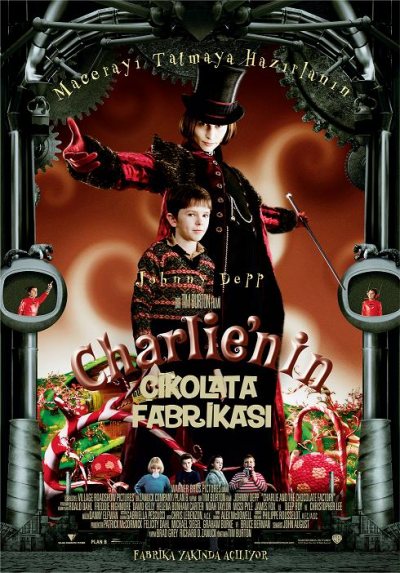 Ronald Dahl (1916-1990), Norveç asıllı bir yazardır. Kitaplarını İngilizce yazan Dahl, hem büyükler hem de çocuklar için pek çok kitap yazmıştır. Charlie’nin Çikolata Fabrikası, onun en sevilen çocuk kitaplarından biridir.
Başrollerini Freddie Highmore ve Johnny Depp’in oynadığı Charlie’nin Çikolata Fabrikası adlı film, İngiliz  asıllı yazar Roald Dahl tarafından 1964 yılında  yazılmış olan  bir çocuk romanından sinemaya uyarlanmıştır. Filmin çocuk kahramanı olan Charlie oldukça fakir bir çocuktur. Tüm dünya ve Charlie, çikolata fabrikasıyla zengin olmuş Willy Wonka`nın yıllardır kapalı olan esrarengiz fabrikasını merak etmektedir. Ama bir gün Willy Wonka beş çikolata ambalajının altına fabrikayı gezme fırsatı veren altın bilet saklamıştır. Altın biletleri bulan beş çocuk fabrikaya girme hakkına sahip olacaktır. Charlie ise çikolata alamayacak kadar fakirdir, ancak o fabrikaya girmek için elinden geleni yapacaktır.
ÇOCUK EDEBİYATININ DESTEKLENMESİNDE OKULUN ETKİSİ VE OKUL-AİLE İŞBİRLİĞİ
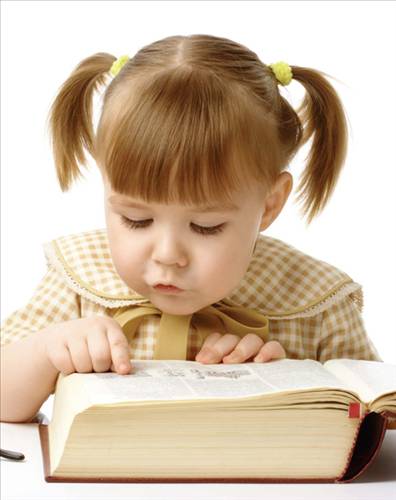 Çocuklara okuma alışkanlığı kazandırılması yalnızca anne babanın görevi değildir. Bu konuda eğitim kurumlarına ve özellikle öğretmenlere önemli görevler düşmektedir. Çocuklar okula başladıklarında öğretmenleri, yaşamları boyunca örnek alacak kişilerdir. Bu nedenle öğretmenler her şeyden önce çocuğu ciddiye almalı, okuduklarını çocuğa aktarmayı bilmelidirler.
Okullarda yapılan kimi uygulamalar ve okuma etkinlikleri çocuklarda kitap ve okuma sevgisi geliştirmek yerine, okumaya karşı isteksizlik oluşturmaktadır. Okumanın bir ihtiyaca bağlı olarak yapılması gerektiği göz önünde bulundurulmalı ve bu ihtiyacın ne olduğu göz önünde bulundurulmalıdır. Öğretmenlerin okuma çalışmalarında çocuk edebiyatı eserlerinden yararlanması gereklidir. 

Öğretmenlere, çocuk edebiyatı ürünlerinin derslerde nasıl kullanılacağı ve program içerisinde bunlara ne ölçüde yer verilmesi gerektiği konularında rehberlik hizmetleri sunulmalıdır. 

Öğretmenler ders yılı başında yıllık planlarını yaparken kullanacakları okuma parçalarını, çocukların yaş gruplarını dikkate alarak sıralamalıdır.
Öğretmenler, çocuklara kitap hakkında uzun uzadıya bilgiler verip metni ikinci plana atmak yerine, çocukları doğrudan doğruya metin ile karşı karşıya getirmelidirler.

Öğretmenler, kitapları çocuklara cezbedici şekilde sunmalı; çocuklarla etkileşimli kitap okuma uygulamaları ve kitaptaki olayları çocuklarla canlandırma etkinlikleri yapmalıdır. 

Okullarda imza günleri ve kitap tanıtma etkinlikleri düzenlenlenmesi, çocukların kitaplara duyduğu ilgiyi arttırabilir. Öğrencilere okuma tercihlerinde zengin bir yelpaze sunulmalıdır. İlköğretimin ilk sınıflarından itibaren kitapların öğrenci olmanın temel unsuru olduğu öğrencilere hissettirilmelidir. Okuma etkinliği, Yüz Temel Eser gibi projelerle sınırlandırılmamalı, öğrenciye alternatif kitaplar sunulmalıdır.
ÇOCUKLAR İÇİN KİTAP SEÇİMİNDE ANNE BABALARA YÖNELİK ÖNERİLER
Anne babaların çocuklarını iyi tanımaları, ilgi ve seviyelerini tespit edip, çocuklarının gelişimlerini doğru seçilmiş kitaplarla desteklemeleri gereklidir

Anne babalar seçtiklerin kitapların, çocuğun yaş ve gelişimsel düzeylerine uygun olmasına dikkat etmelidirler. Anne babalar sıfır-üç yaş grubundaki çocuklar için kitap seçerken müzikli, sesli, parlak renkli, dokunsal olarak uyaran, kolay yıpranmayacak kalitede ve ellerinin boyutuna uygun kitaplar seçmelidirler.
Üç-beş yaş grubundaki çocuklar için kitap seçerken iyi resmedilmiş ve çocukların yaratıcılıklarını harekete geçiren kitaplar seçilmelidir. 

Beş-sekiz yaş grubundaki çocuklar için seçilen kitaplar dil ve kavram açısından  gelişmiş, yeni bilgileri öğreten, eğitici ve kumayı yeni öğrenenler için kısa ve büyük harflerle yazılmış kitaplar olmalıdır. 

Sekiz- on iki yaş grup çocuklar için seçilen kitapların ise sadece mesaj kaygısı taşımayan, çocuğun yaratıcılığını geliştiren ve kitabın sonunu çocuğun kendisinin tamamlayabileceği kitaplar olmasına özen gösterilmelidir.
Anne babalar çocukları için kitap seçerken, çocukların bireysel farklılıklarının olduğunu unutmamalıdır. Çocuğun gelişimi ile ilgili bilgi sahibi olmak, hem çocuğu hem de çocuk edebiyatını tanımak açısından önemlidir.

Çocuk kitaplarında çok fazla karakter bulunmamalı, diğer kahramanlar bir ana kahraman çevresinde anlatılmış olmalıdır.

Seçilecek kitaplarda soyut kelimeler değil, çocuğa somut olarak ifade edilebilecek kelimeler kullanılmış olmalıdır. Çünkü henüz duyuların dünyasında olan küçük yaştaki çocuklar, her sözü somut anlamıyla algılamaktadır.
Tabiat taklidi kelimeler çocukların hoşuna gittiği için, kitapta bu tür kelimelere de yer verilmiş olmalıdır.
 
Kitapta çocukların dünyasıyla bağlantılı, “köpek havladı”, “kedi miyavladı”, “dere şırıl şırıl akıyordu” gibi ses, imge, ad ve sıfatlar seçilmiş olmalıdır. Böylelikle, çocukların okudukları kitapla daha kolay bağlantı kurmaları sağlanabilir. 

Kitaplarda kullanılan dil, Türkçe dil yapısına uygun olmalıdır. Çeviri yapıtlarda zor ve anlam karışıklığına yol açabilecek adlar yerine, Türkçe adlar konulmuş olmalıdır.
Resimlerde gördüğü canlıların isimlerini öğrenir. Bu iletişim, çocuğun kavramsal boyutlu gelişim sürecini etkinleştirir. Okuma eyleminde, kitaptaki anlatınları dinleme ve kitabın resimlerine bakma, çocuğun düş ve düşlem gücü ile imgesel düşünme yetisinin gelişimini destekler. Bu dönemde kurulan çocuk-kitap ilişkisi, çocuğun yaşamının diğer evrelerinde kurulacak ilişkinin niteliğini de belirleyen ilk önemli etkinliktir. Çocuğun ileriki yaşlarda okuma alışkanlığı becerisini edinebilmesi için, okul öncesi dönemde kitaba olan ilgi ve sevgisini oluşturmaya yönelik çabalara ailenin de bilinçli bir şekilde katkı vermesi gerekir.”

Kaynak: Sever, S. (2008). Çocuk ve edebiyat. (7. baskı). İzmir: Tudem Eğitim Hizmetleri.
Kaynaklar
Güleryüz, H. (2006). Yaratıcı çocuk edebiyatı. Ankara: Pegem A Yayıncılık.
Sever, S. (2013). Çocuk edebiyatı ve okuma kültürü. İzmir: Tudem.
Ungan, S., Arıcı, A. F. ve Şimşek, T. (2014). Çocuklara edebiyatının kaynakları. İçinde T. Şimşek (Editör). Kuramdan uygulamaya çocuk edebiyatı el kitabı. 3. Baskı (163-216). Ankara: Grafiker Yayınları.
Oğuzkan, A. F. (2000). Çocuk edebiyatı. Ankara: Anı Yayıncılık.
Neydim, N. (2003). Çocuk edebiyatı. İstanbul: Bu Yayınevi.
Yılmazer, Y. ve Bütün Ayhan, A. (2016). Çocuk edebiyatı ve çocuğun gelişimindeki rolü. S. Erdoğan ve M. Ören (Editör). Çocuk Edebiyatı ve Medya içinde (ss.2-26). Anadolu Üniversitesi Yayınları : Eskişehir. 
Bayraktar, A. (2016). Çocuk Edebiyatı ve Gelişimsel Uygunluk III-Ilkokul Dönemi. S. Erdoğan ve M. Ören (Editör). Çocuk Edebiyatı ve Medya içinde (ss.72-97). Anadolu Üniversitesi Yayınları : Eskişehir.